Quan?
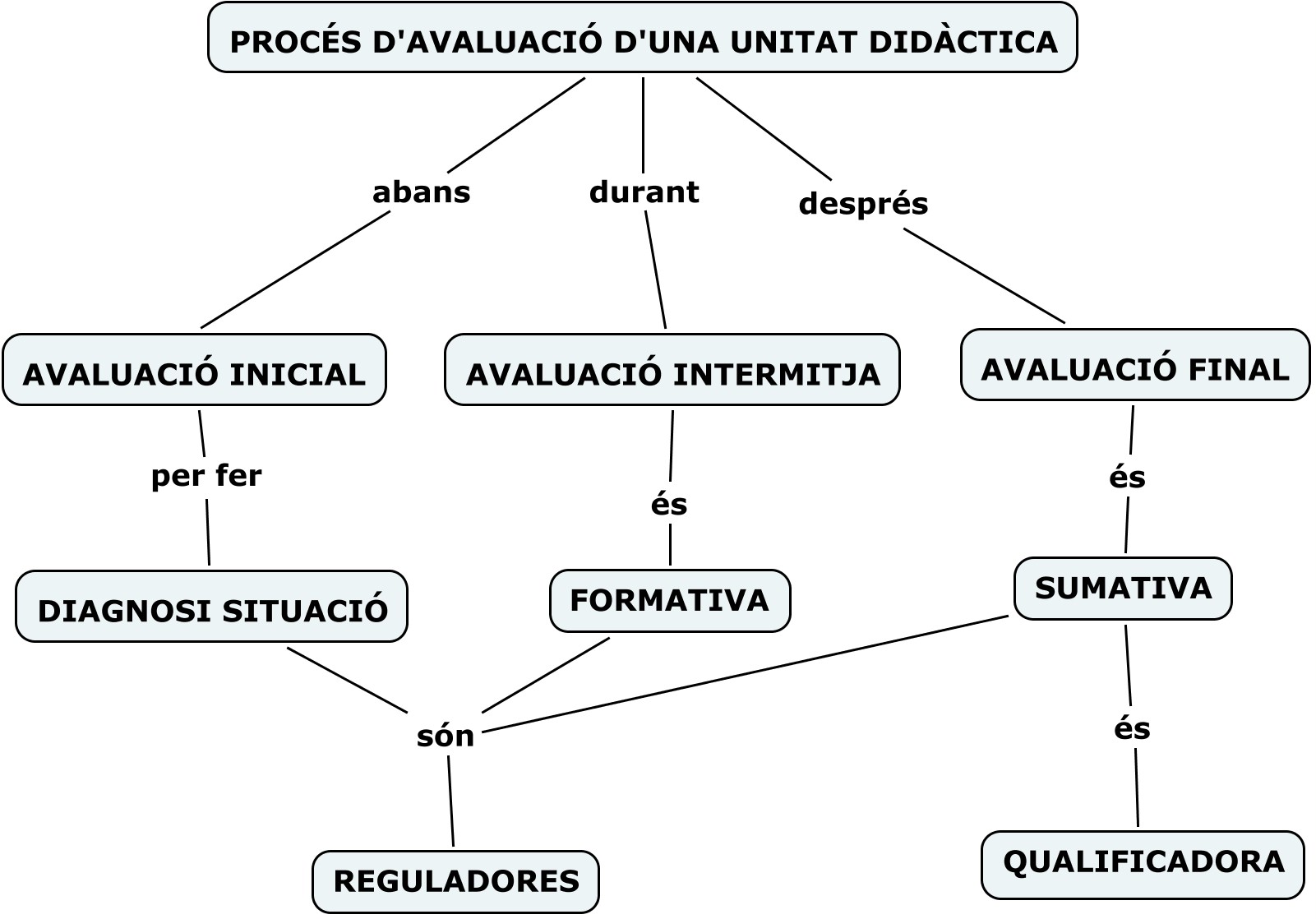 Quan?
Avaluació inicial

Prerequisits
Concepcions alternatives
Estratègies de raonament
	
L’avaluació inicial dóna informació sobre la preparació que tenen els estudiants 
en el moment d’iniciar la unitat didàctica, però es pot anar més enllà. 

conveniència de canviar la programació, 
canvis en les activitats
atenció als alumnes amb dificultats específiques

formació dels grups de feina
Avaluació durant la unitat didàctica. 
Avaluació formativa o reguladora.

	Ens permet conèixer com es van produint els canvis 
durant el procés d’aprenentatge.
 
S’ha d’orientar cap als següents aspectes:
	- saber si els estudiants comprenen els objectius de les activitats d’aprenentatge.
	- si planifiquen adequadament les operacions per arribar als objectius
	- comparteixen els criteris d’avaluació


Instruments adequats
	
dietari de classe
qüestionaris de progrés
realització de mapes conceptuals
contracte d’avaluació
Avaluació final: avaluació sumativa

Lligada a la pregunta: Què?
El procés avaluatiu es basa en els objectius de les unitats didàctiques. Els objectius han de fer referència a tot allò que ha d’aprendre l’estudiant: els diferents tipus de continguts. 

Avaluació del continguts factuals

Avaluació dels continguts  conceptuals

Significat biològic dels conceptes

Relacionar els conceptes entre si

Avaluació dels continguts procedimentals 

Avaluació dels continguts actitudinals.